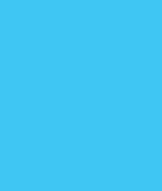 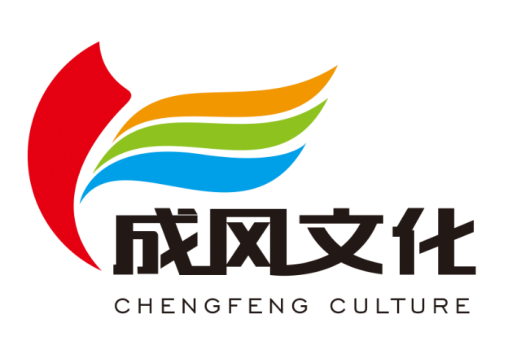 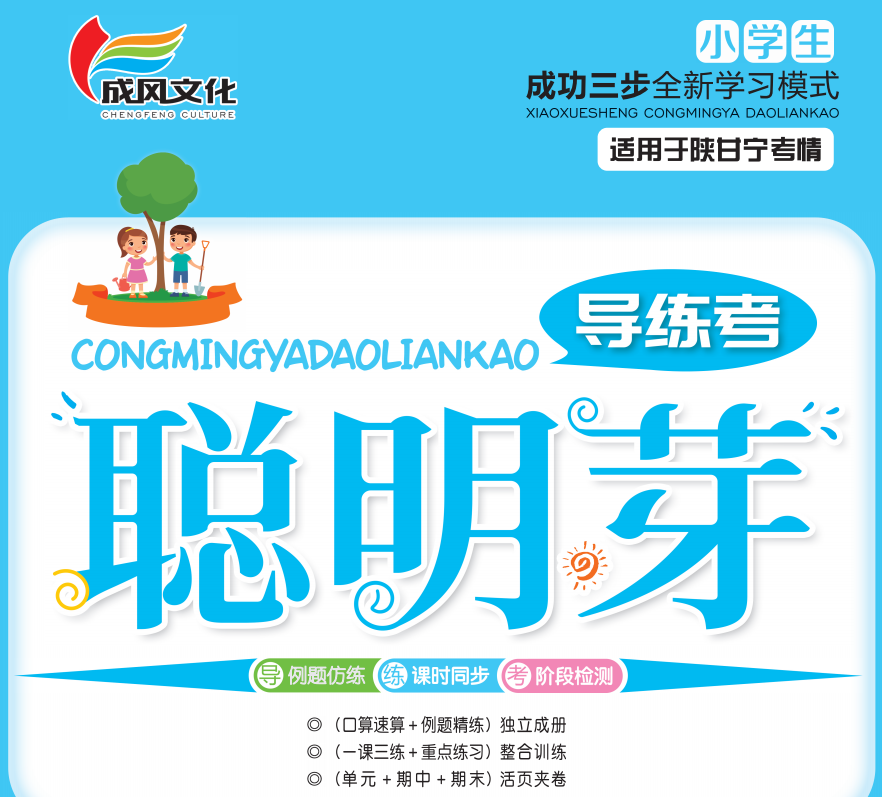 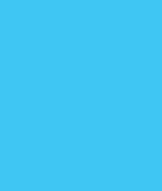 2除数是一位数的除法
第2单元能力素养提升
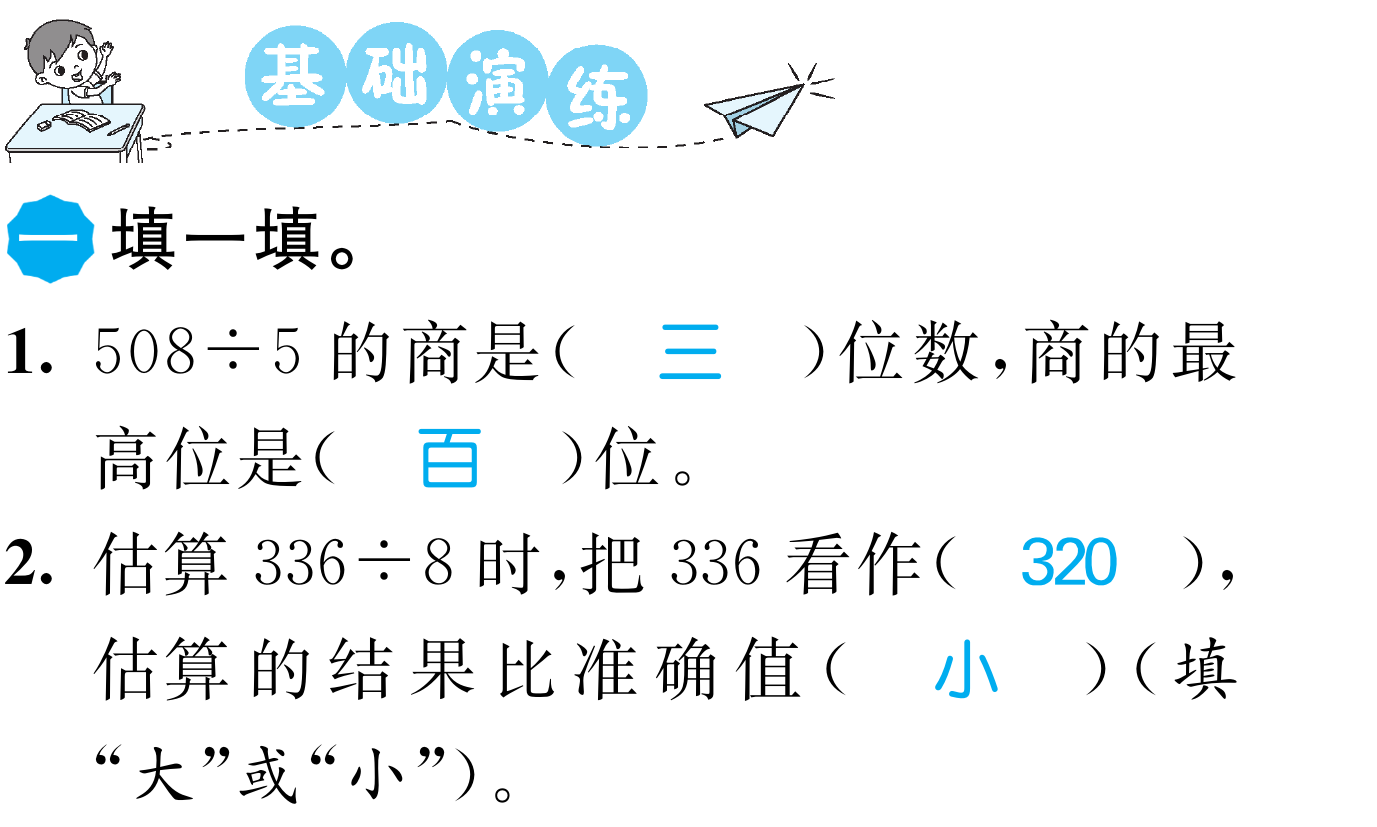 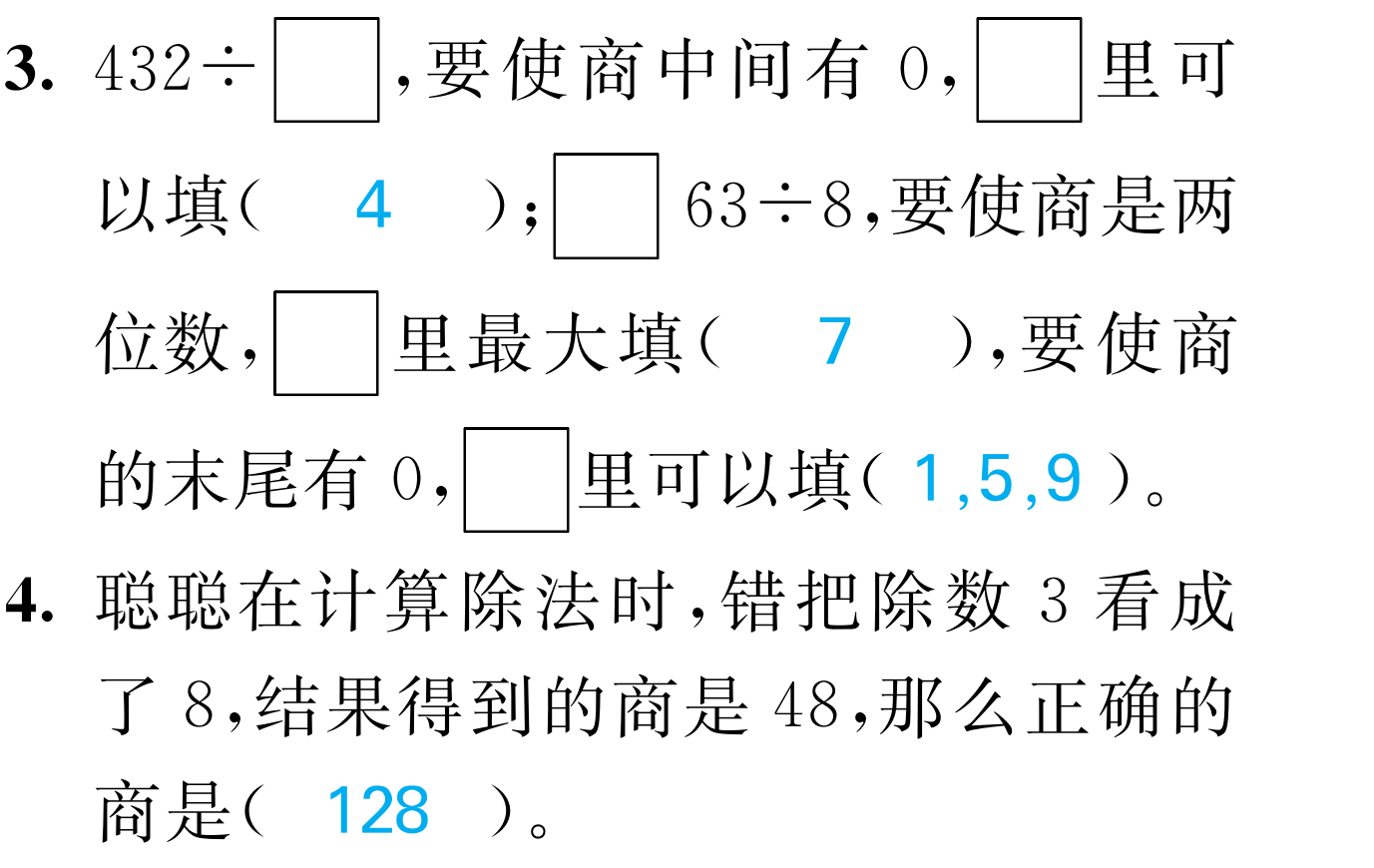 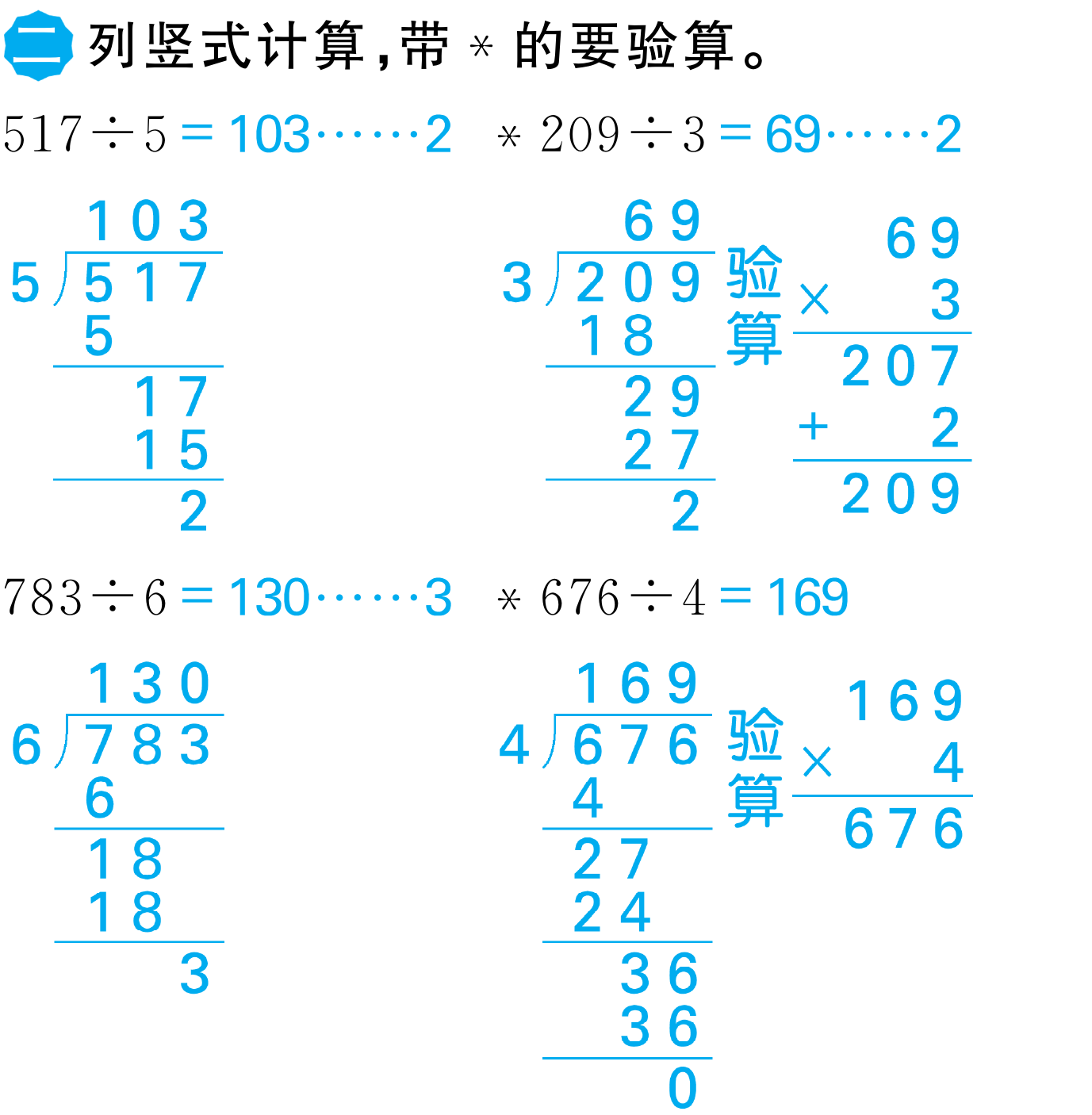 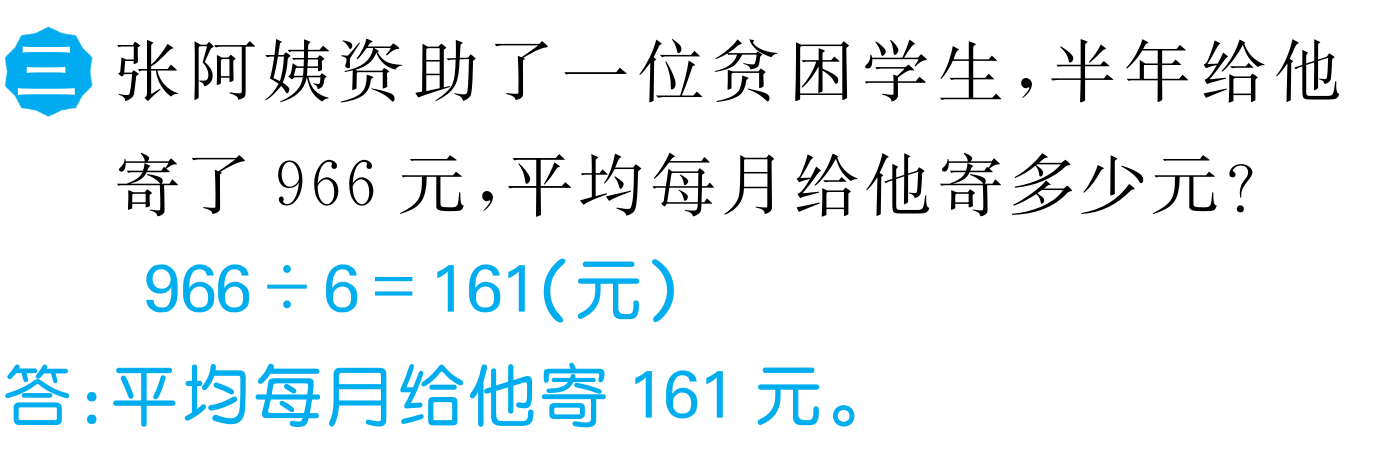 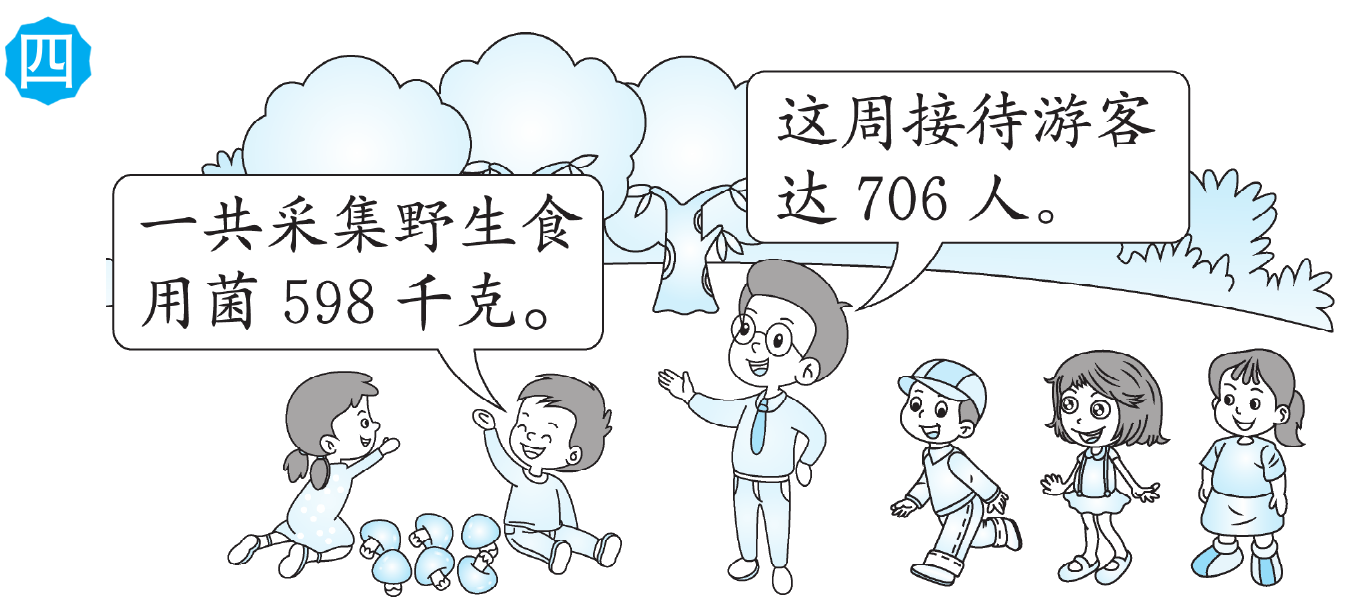 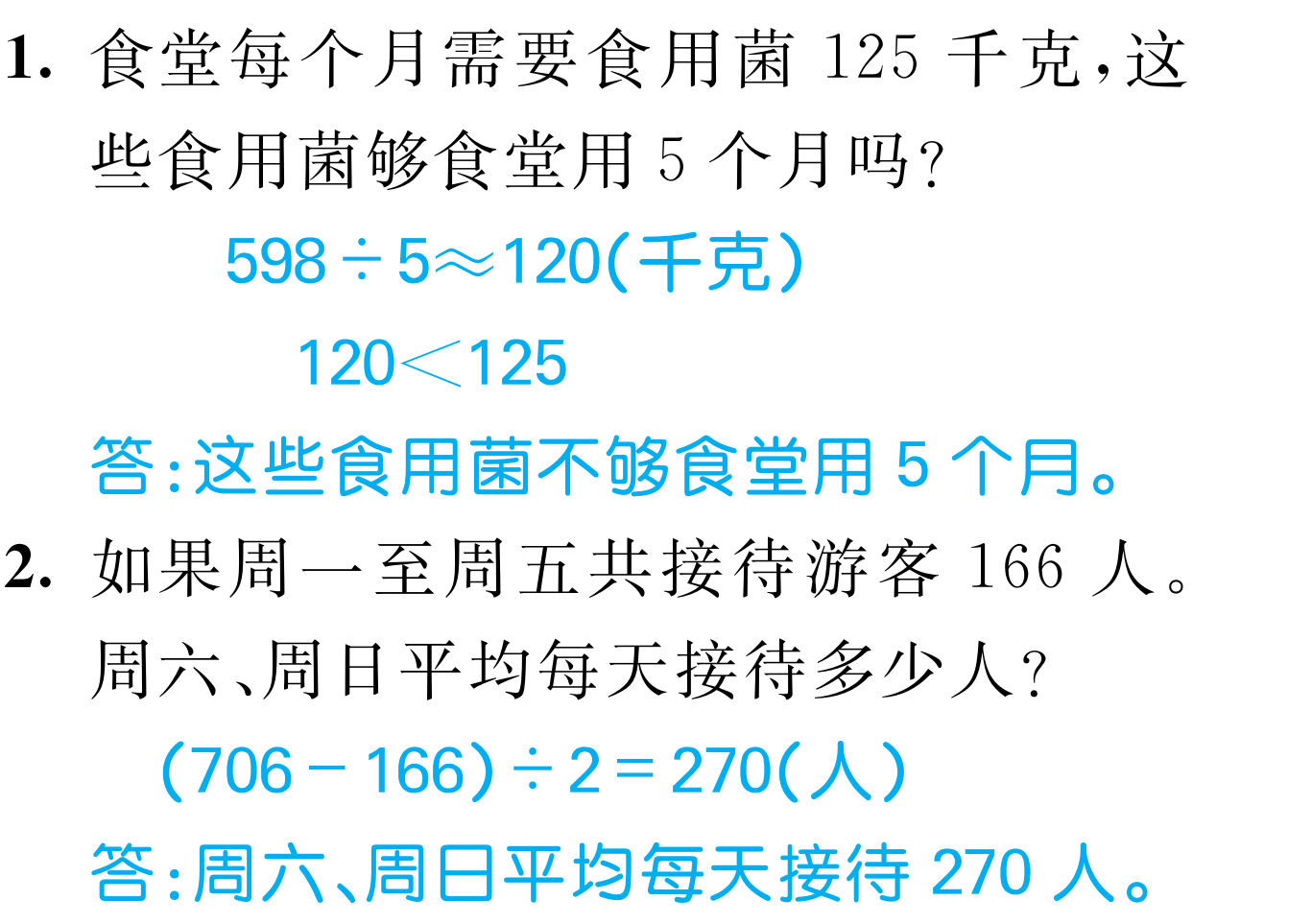 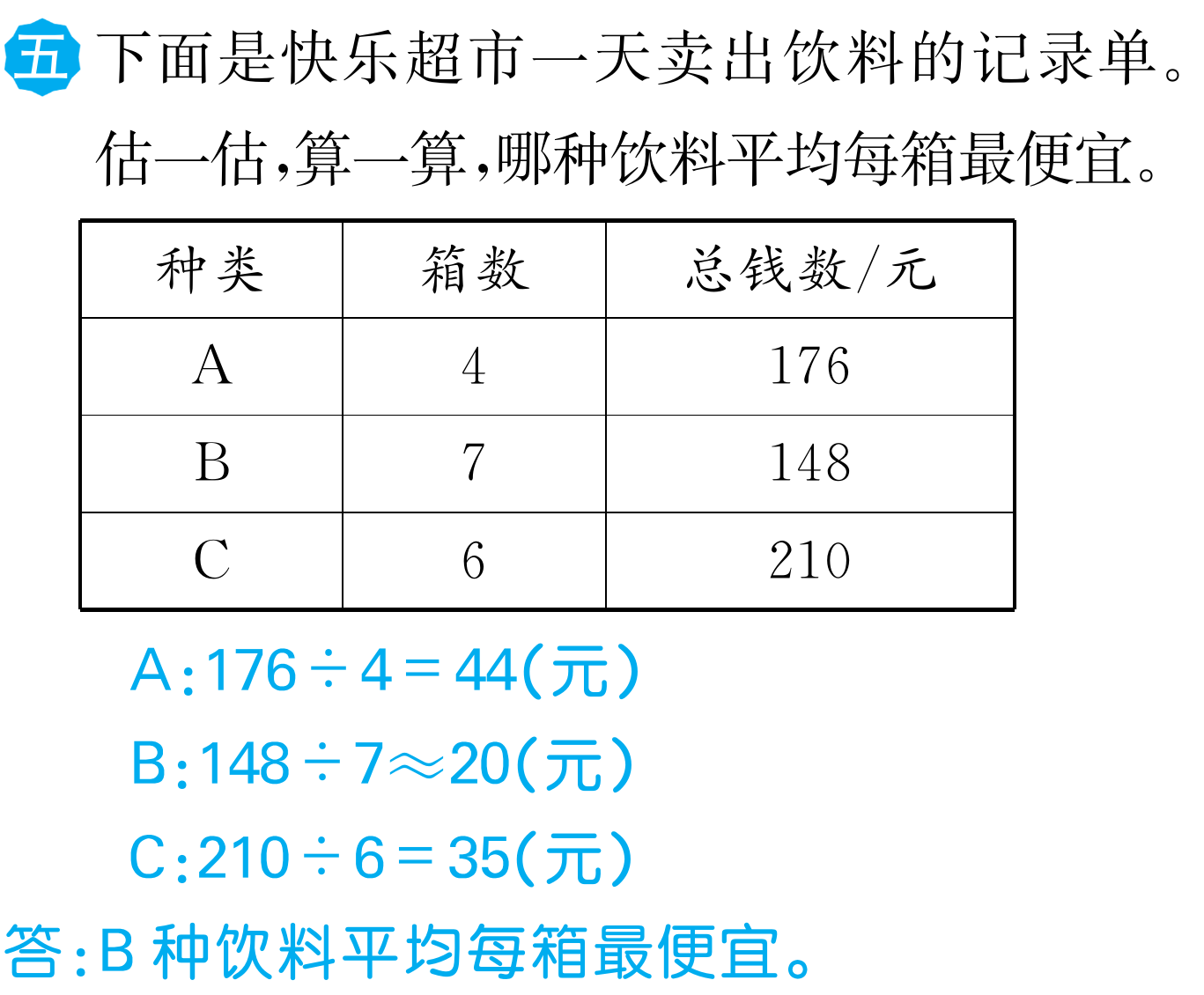 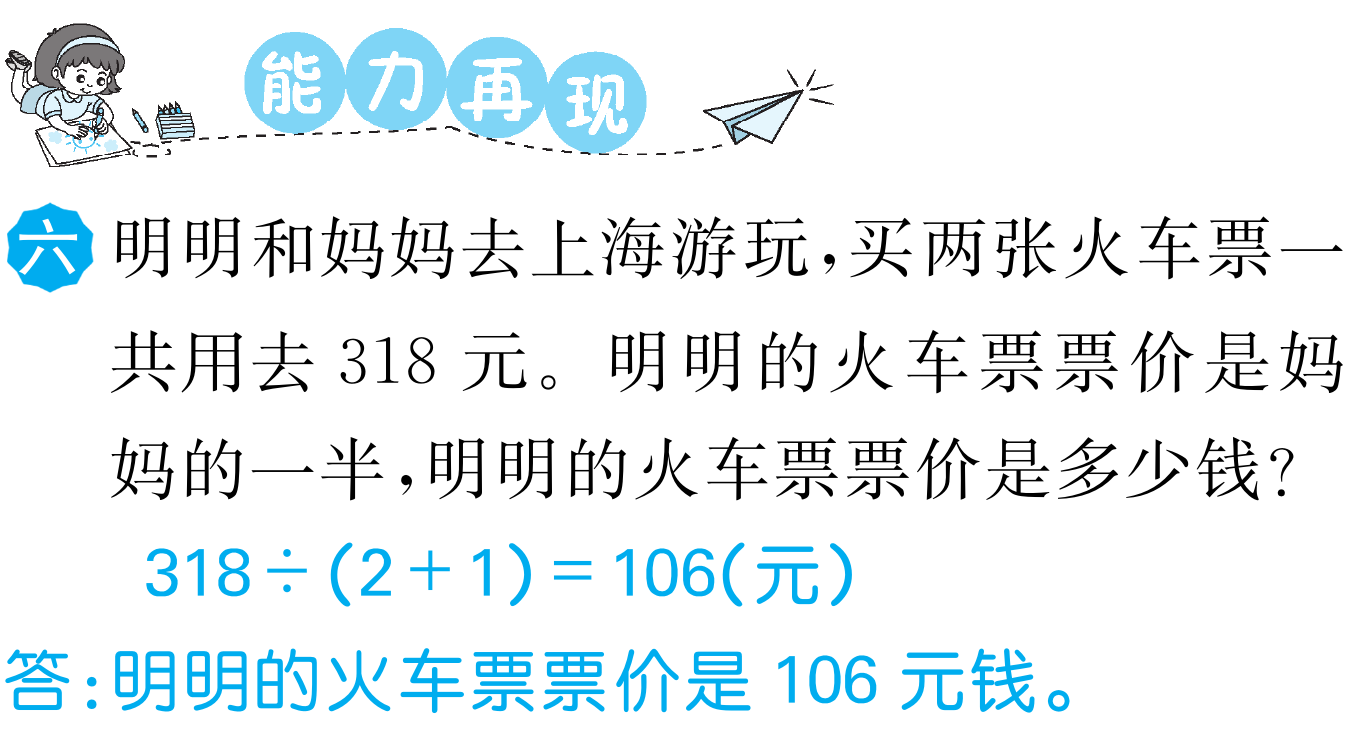 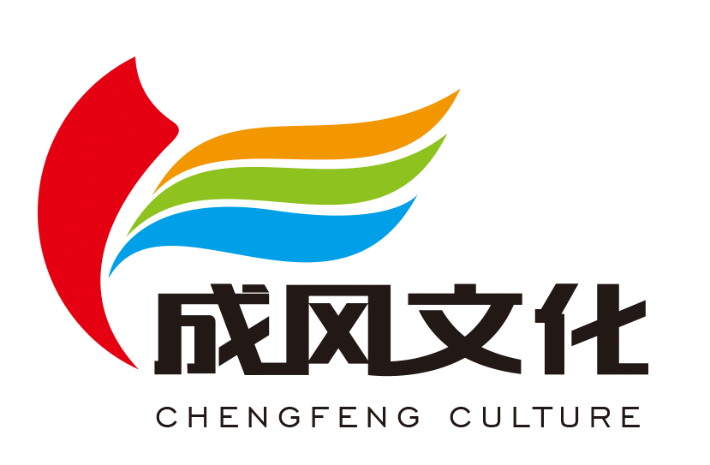 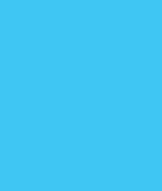 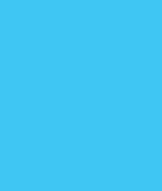 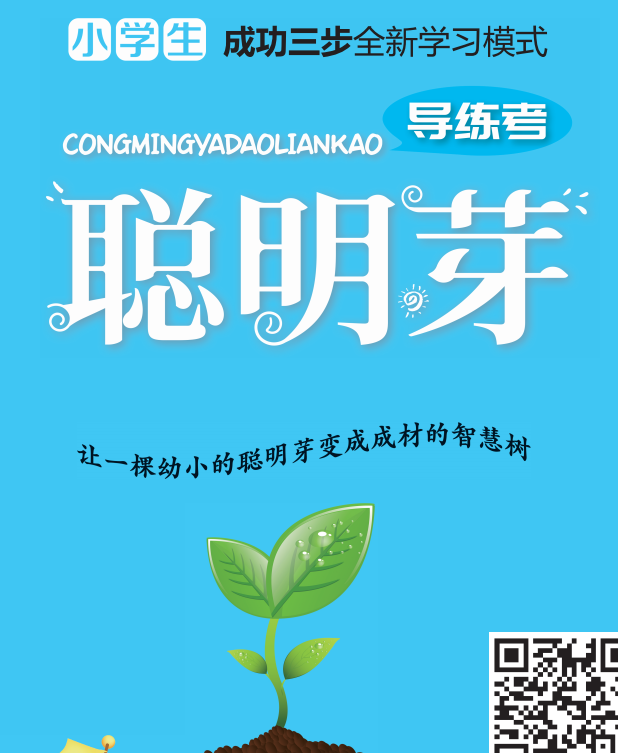 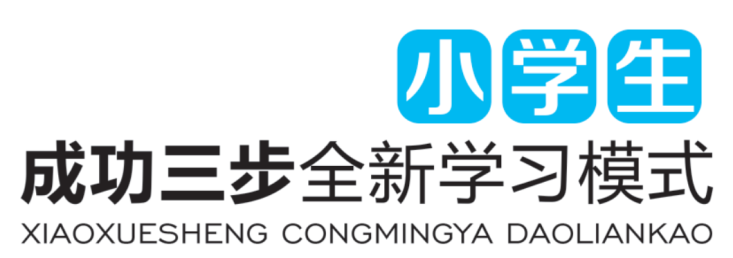 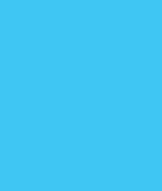 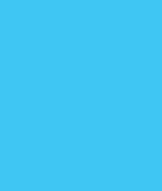